Managing Crohn's Disease and Ulcerative Colitis
Introduction: Crohn's disease and ulcerative colitis are chronic inflammatory bowel diseases (IBD) that cause inflammation of the gastrointestinal tract.
Types: Crohn's Disease can affect any part of the GI tract, while Ulcerative Colitis is limited to the colon and rectum.
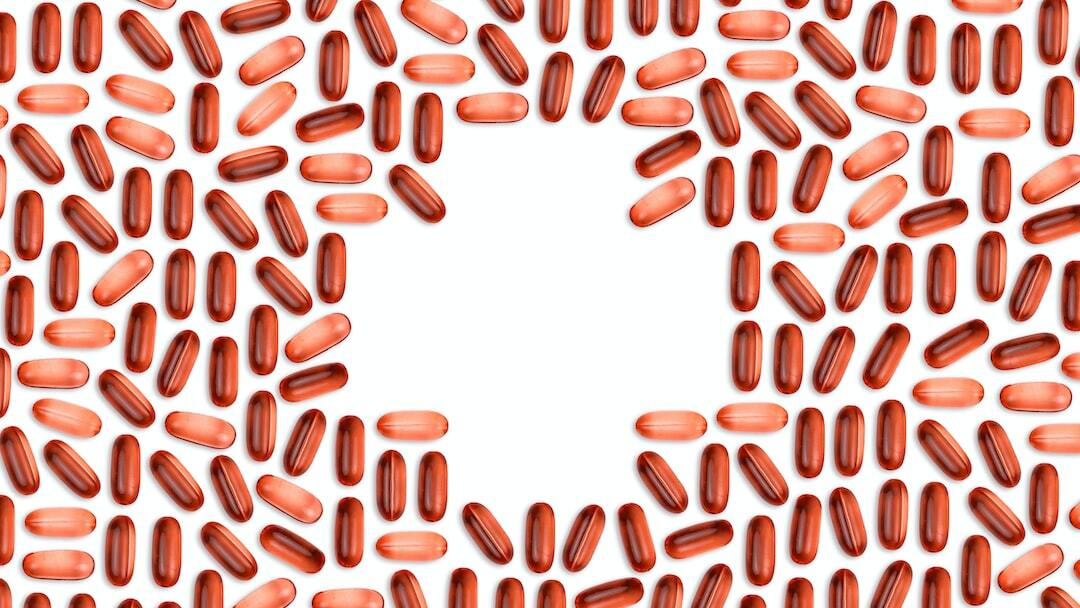 Photo by Volodymyr Hryshchenko on Unsplash
Symptoms of Crohn's Disease and Ulcerative Colitis
Crohn's Disease Symptoms: Abdominal pain, diarrhea (often bloody), weight loss, fatigue, and mouth sores. May cause inflammation in other parts of the body such as the eyes, skin, and joints.
Ulcerative Colitis Symptoms: Frequent, urgent bowel movements, abdominal pain, blood and mucus in stool, weight loss, fatigue, and fever.
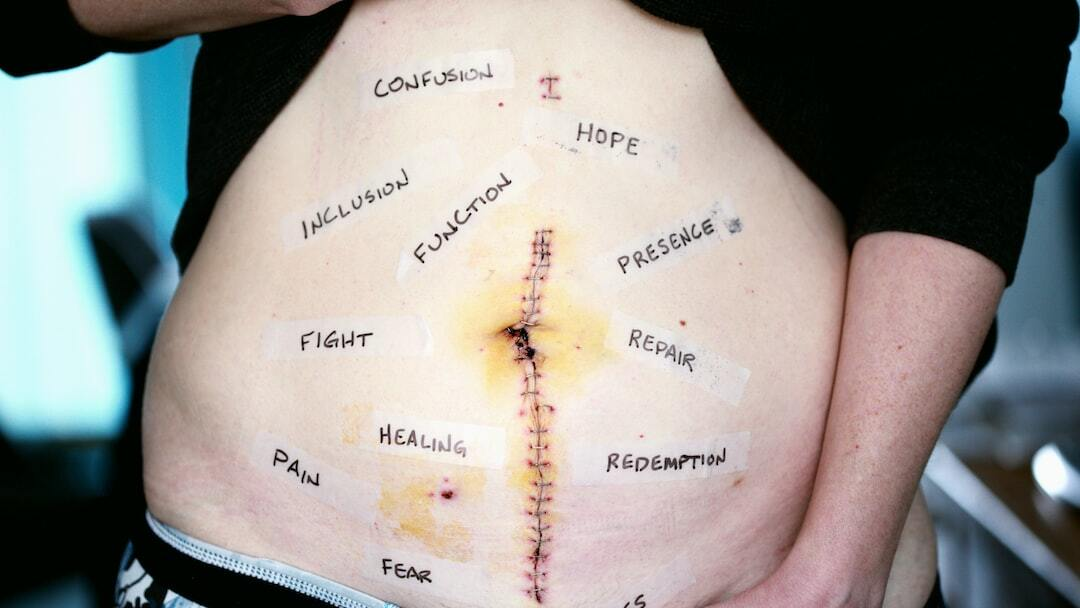 Photo by Alexander Grey on Unsplash
Screening and Diagnosis
Screening Criteria: Family history of IBD, persistent gastrointestinal symptoms, and unexplained weight loss.
Diagnosis: -
Endoscopy: Colonoscopy or upper endoscopy to visualize the GI tract and obtain biopsies.
Imaging: CT or MRI enterography to assess the extent of inflammation.
Lab Tests: Blood tests for anemia and inflammation markers (CRP, ESR); stool tests for fecal calprotectin.
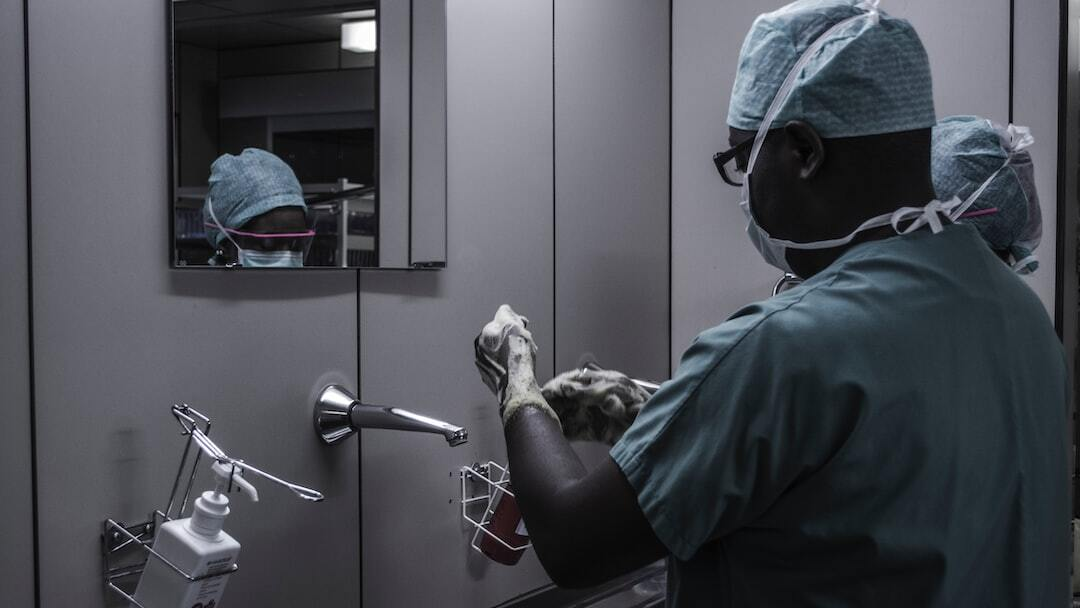 Photo by Piron Guillaume on Unsplash
Etiology and Risk Factors
Genetic Factors: Family history of IBD increases the risk. Certain genetic mutations (e.g., NOD2/CARD15) are associated with Crohn's disease.
Environmental Factors: Diet, smoking, and use of nonsteroidal anti-inflammatory drugs (NSAIDs) can trigger or exacerbate symptoms.
Immune System Dysfunction: Abnormal immune response causing inflammation in the GI tract.
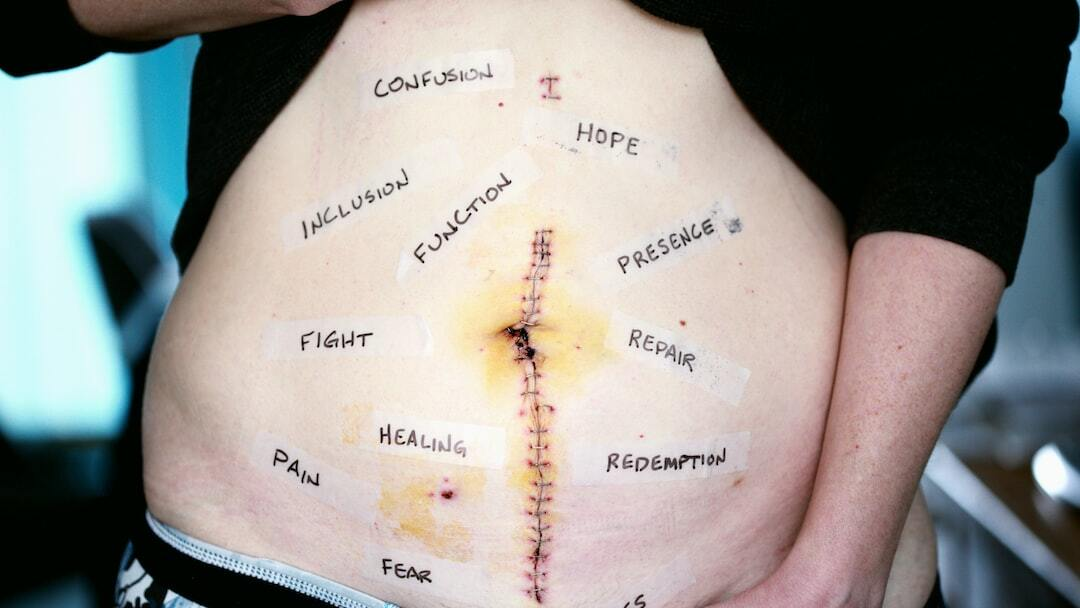 Photo by Alexander Grey on Unsplash
Diet and Lifestyle
Diet: -
Crohn's Disease: Low-residue diet to reduce bowel frequency, avoid trigger foods (e.g., dairy, high-fiber foods).
Ulcerative Colitis: Well-balanced diet, avoid foods that worsen symptoms (e.g., spicy foods, alcohol).
Lifestyle Modifications: Regular exercise, stress management techniques, smoking cessation.
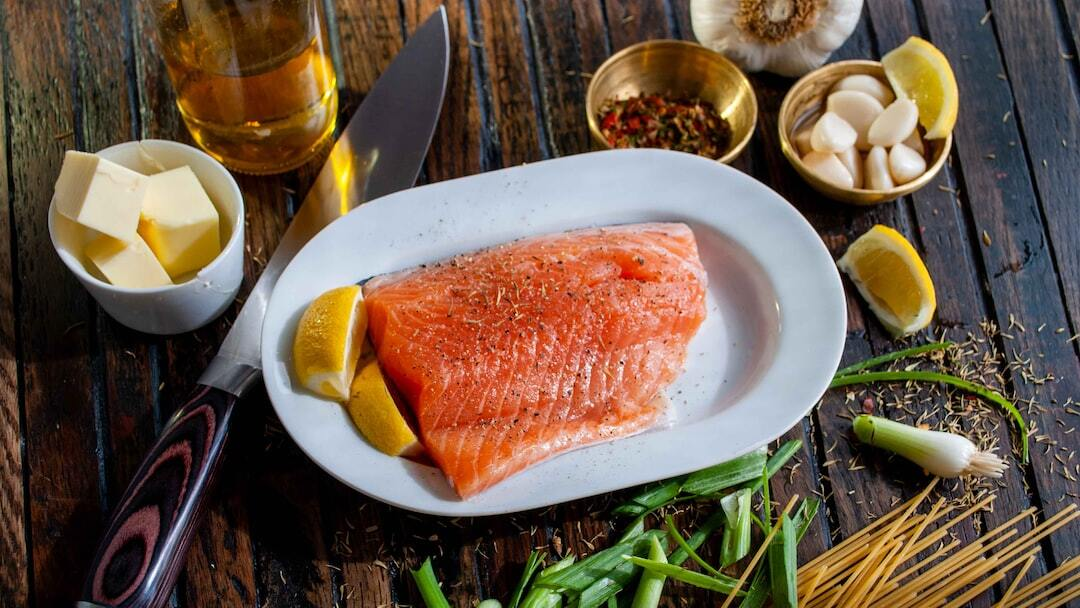 Photo by David B Townsend on Unsplash
Treatments for Crohn's Disease and Ulcerative Colitis
Medications: -

Aminosalicylates: Anti-inflammatory drugs (e.g., mesalamine).
Corticosteroids: For acute flares (e.g., prednisone). -
Immunomodulators: Suppress the immune system (e.g., azathioprine).
Biologics: Target specific proteins involved in inflammation (e.g., infliximab, adalimumab).
Surgical Treatments: -
Crohn's Disease: Resection of diseased bowel segments, strictureplasty.
Ulcerative Colitis: Colectomy with ileostomy or ileoanal anastomosis.
Complications
Crohn's Disease: Fistulas, strictures, abscesses, malnutrition, and increased risk of colorectal cancer.
Ulcerative Colitis: Severe bleeding, toxic megacolon, perforated colon, and increased risk of colorectal cancer.
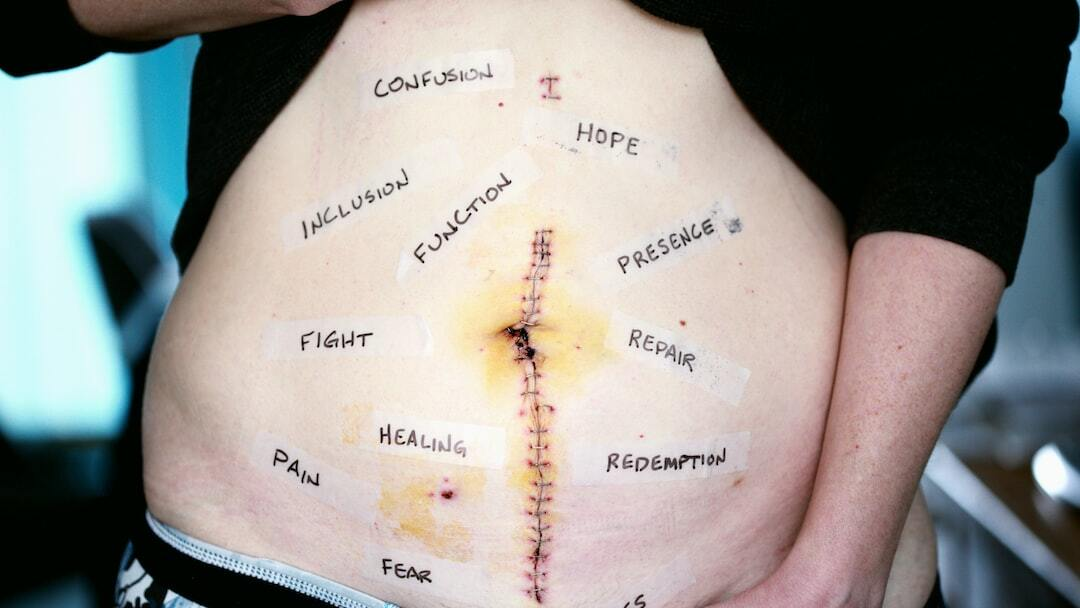 Photo by Alexander Grey on Unsplash
Referrals and Monitoring
Referrals: Referral to a gastroenterologist for specialized care. Surgical consultation for complicated cases.
Monitoring and Surveillance: Regular follow-ups with a healthcare provider, colonoscopies for cancer surveillance, monitoring disease activity with lab tests and imaging.
Special Diets: Individualized dietary plans to manage symptoms and maintain nutritional status.
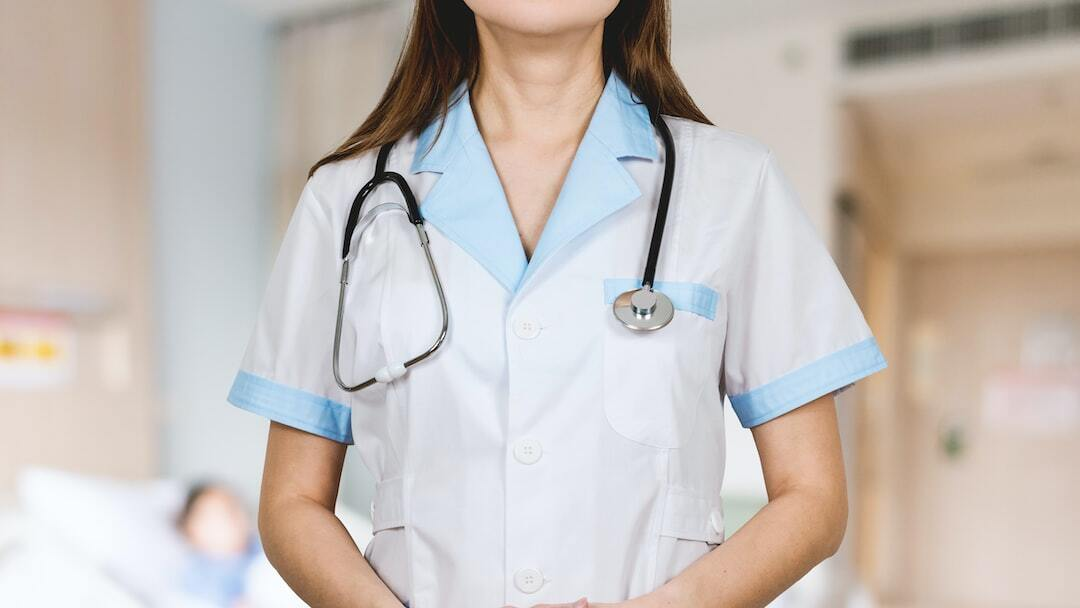 Photo by JESHOOTS.COM on Unsplash
References
American Gastroenterological Association: [IBD Resources](https://www.gastro.org/practice-guidance/gi-patient-center/topic/inflammatory-bowel-disease-ibd)
Centers for Disease Control and Prevention (CDC): [IBD Information](https://www.cdc.gov/ibd/)
National Institutes of Health (NIH): [Crohn's Disease and Ulcerative Colitis](https://www.nih.gov/)
Diet Management
Type 1 and Type 2: Balancing insulin doses with carbohydrate intake.
Healthy Eating: Emphasizing whole grains, vegetables, lean proteins, healthy fats.
Glycemic Index: Choosing foods with a lower glycemic index.
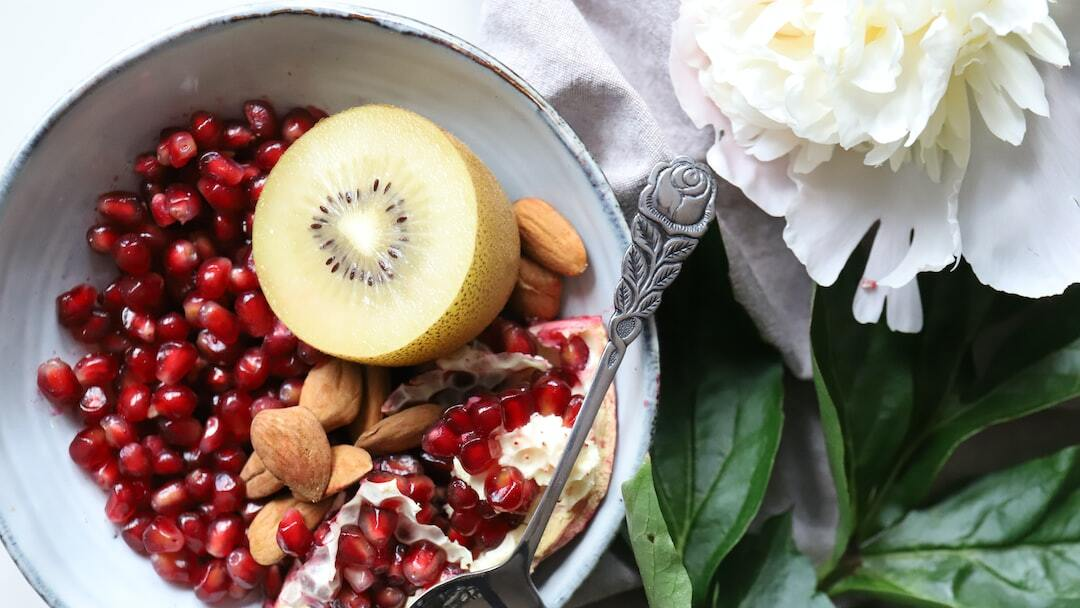 Photo by Magalie De Preux on Unsplash
Insulin Use and Dosing
Types of Insulin: Rapid-acting, short-acting, intermediate-acting, long-acting.
Dosing: Based on carbohydrate intake, blood glucose levels, physical activity, and other factors.
Administration: Injection techniques, use of insulin pens and pumps.
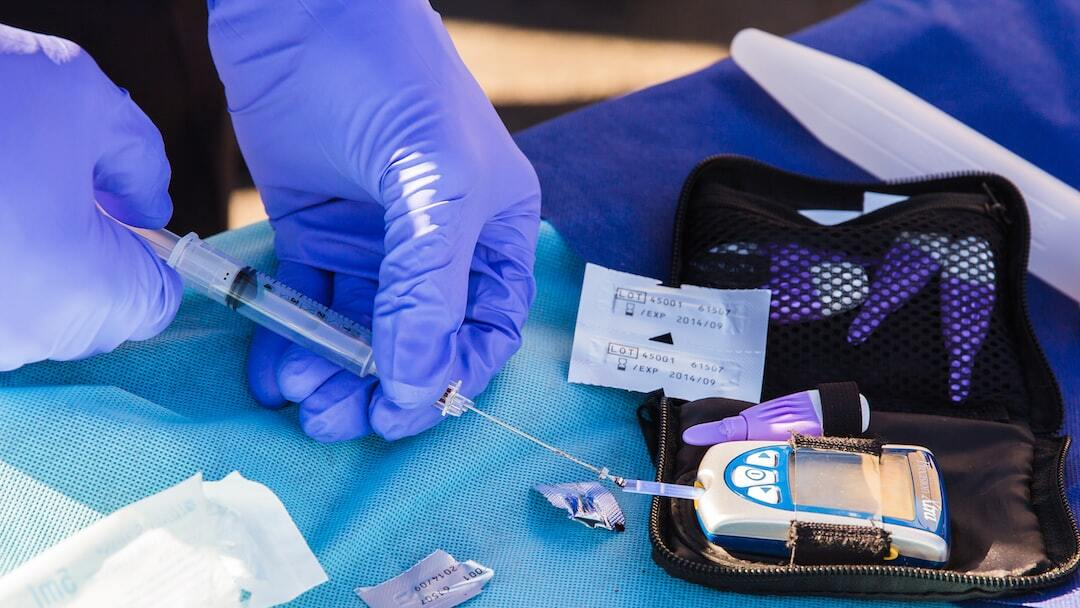 Photo by Matt C on Unsplash
Future of Diabetes Management
Technological Advances: Insulin pumps, artificial pancreas, non-invasive glucose monitoring.
Pancreas Transplant: Indications, procedure, and outcomes.
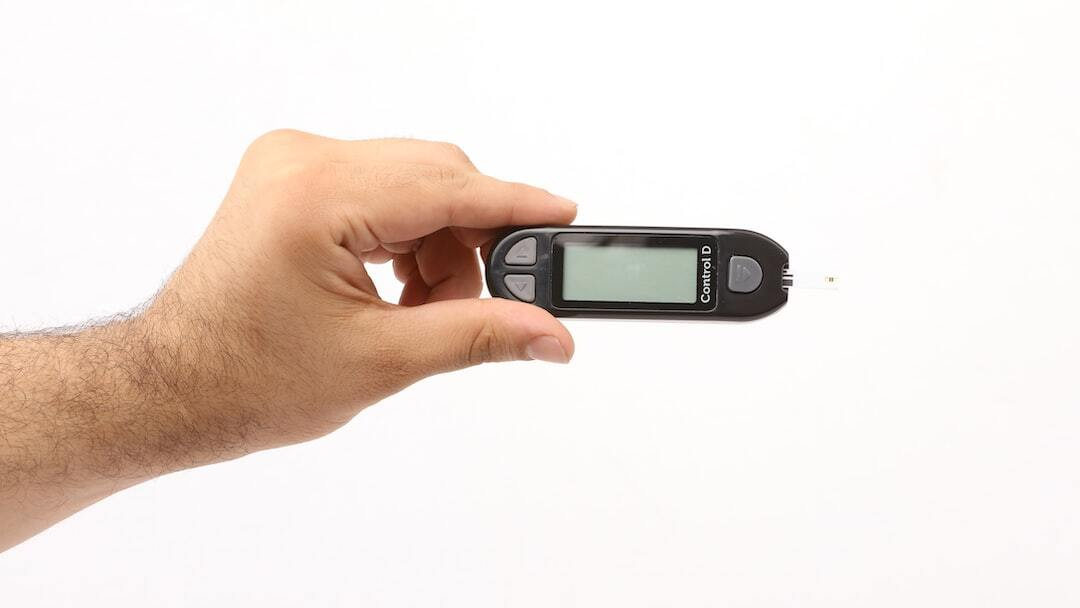 Photo by Akash Deep on Unsplash
References
National Institutes of Health (NIH): [Diabetes](https://www.nih.gov/)
Centers for Disease Control and Prevention (CDC): [Diabetes](https://www.cdc.gov/diabetes/home/index.html)
American Diabetes Association (ADA): [Diabetes](https://www.diabetes.org/)